Update on 2nd SITEPreparation for CLPU
G. Gatti/Centro de Láseres Pulsados - CLPU
Outline
Building Construction Progress
EMP monitor for HRR Operations
Progress on VEGA Laser
New Lasers Development (2 𝜇m)
G. Gatti      EuPRAXIA_PP Annual Meeting 2024
2
ggatti@clpu.es
Building Construction Progress
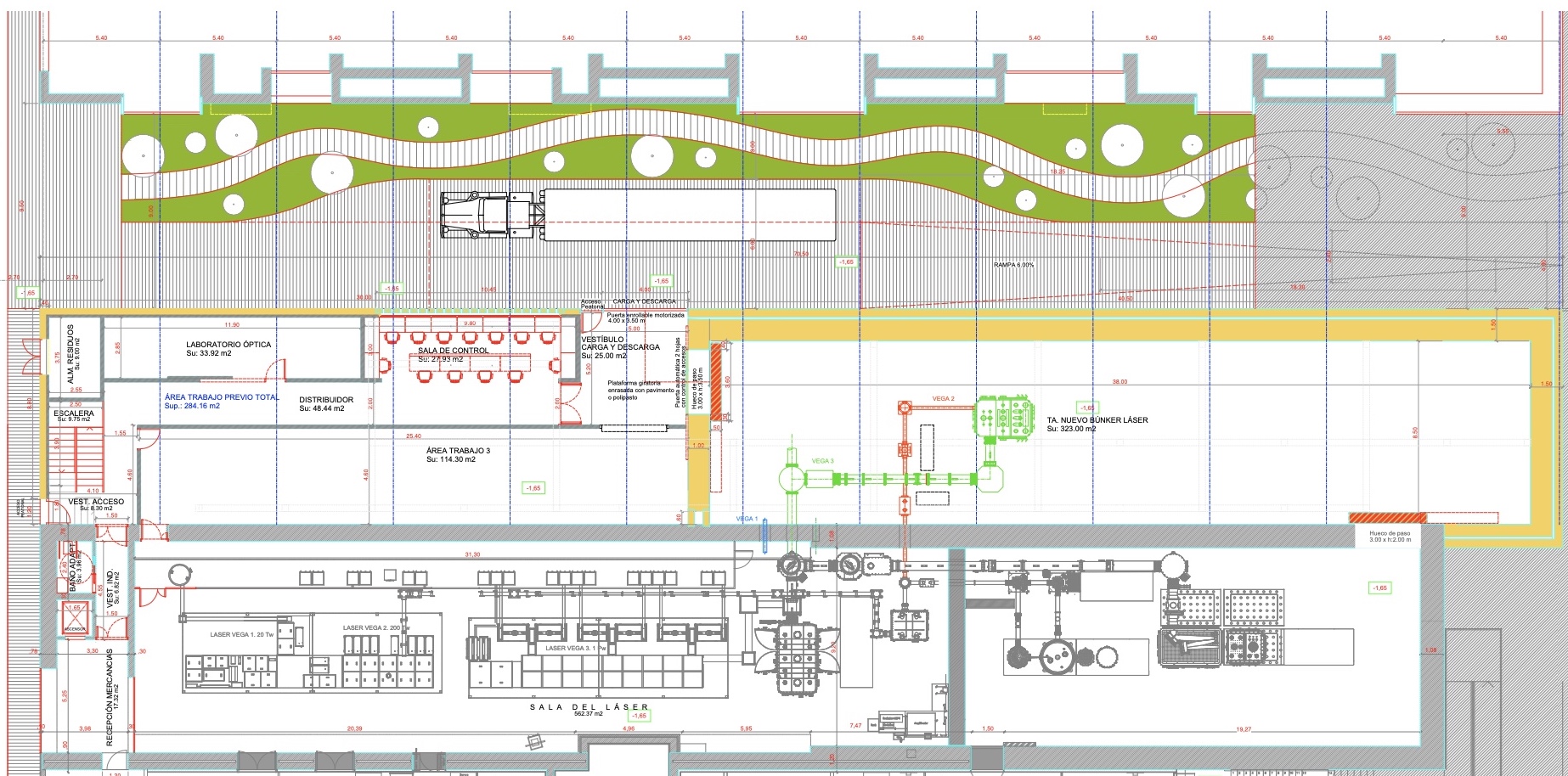 NEW AREA
G. Gatti      EuPRAXIA_PP Annual Meeting 2024
3
ggatti@clpu.es
Building Construction Progress
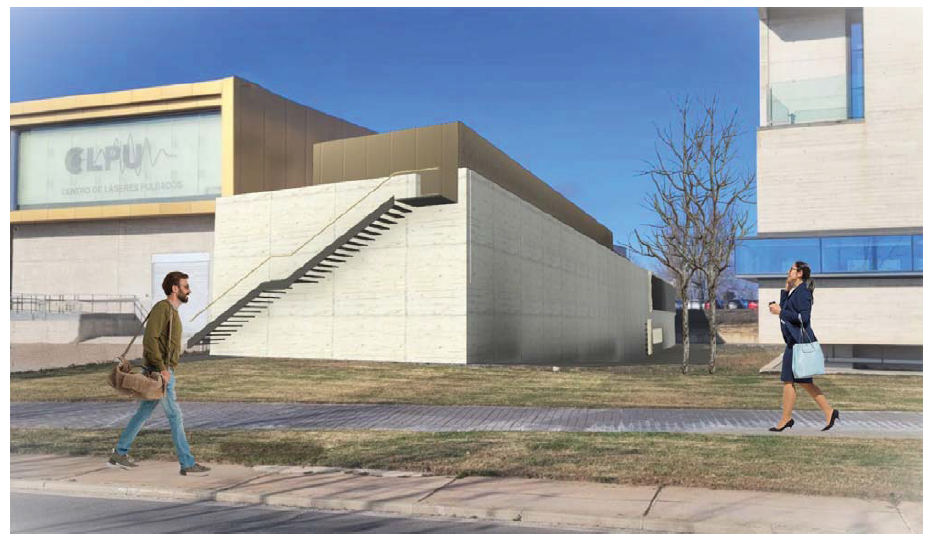 Laser Transport Lines Defined
(launching tender)

Excavation Starting
(in a few weeks)

Safe Equipment Storage
G. Gatti      EuPRAXIA_PP Annual Meeting 2024
4
ggatti@clpu.es
EMP Monitor for HRR Operations
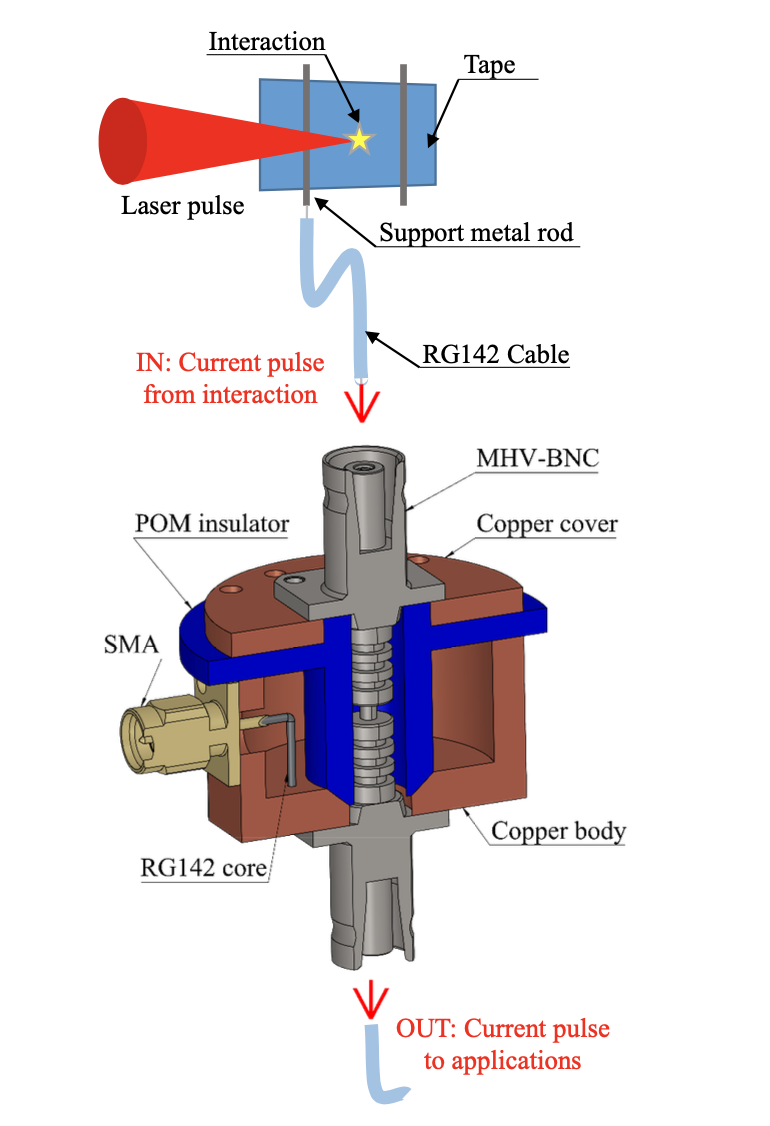 Target
Inductive Coupled 
Current Monitor

Measures induced current
Associated with plasma source
Beam generation
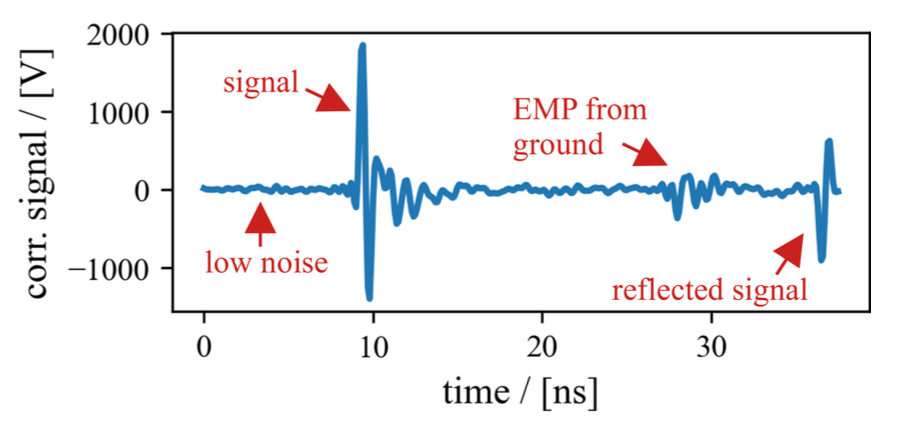 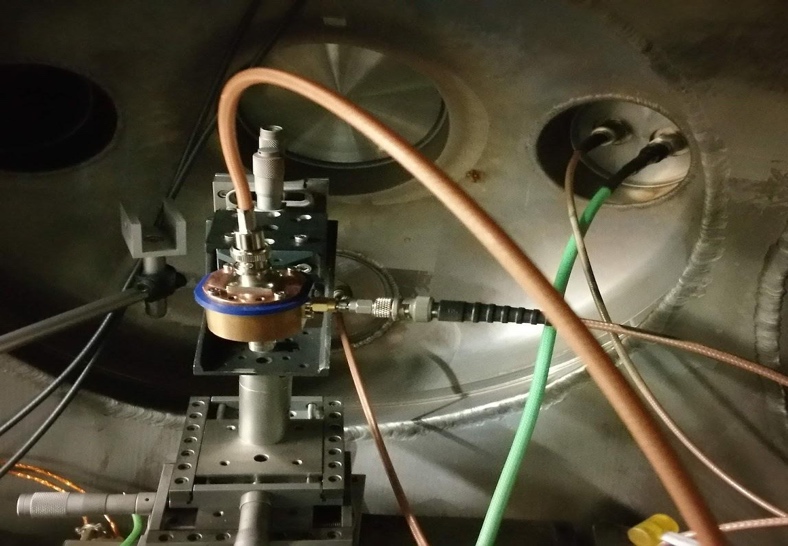 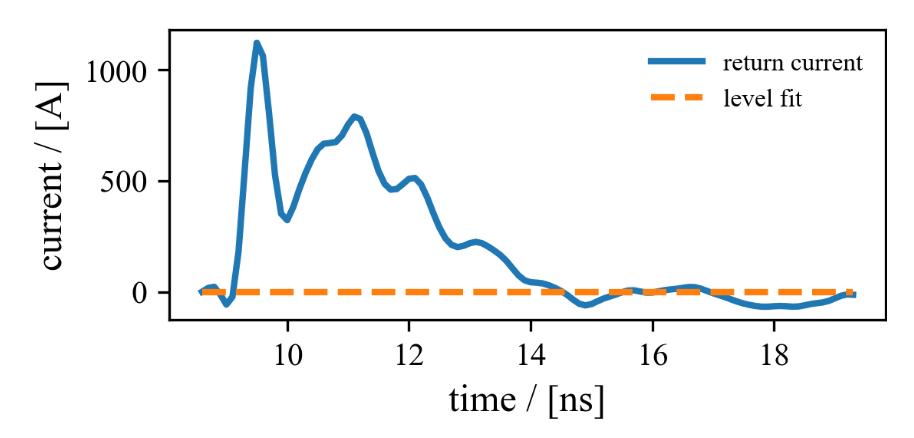 Solid Target
Testing in vacuum chamber
-Modelling & simulations (not shown here)
G. Gatti      EuPRAXIA_PP Annual Meeting 2024
5
ggatti@clpu.es
Optical Compressor Thermal Analysis
Assessing matching with present working points to scale to Higher Repetition Rates
First simulations ANSYS ongoing, trying to check with real experimental data (HRR)
Initial conditions
Incident laser footprint
Temperature distribution
Directional deformation
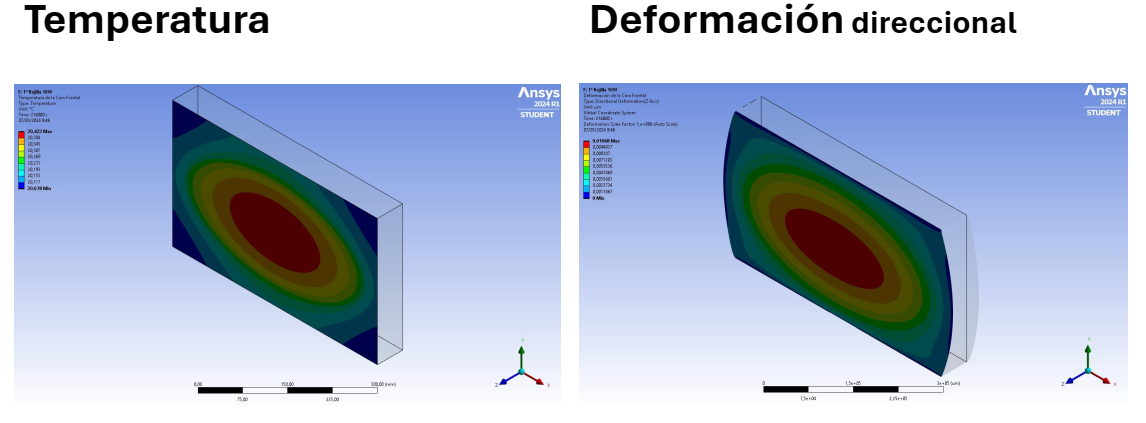 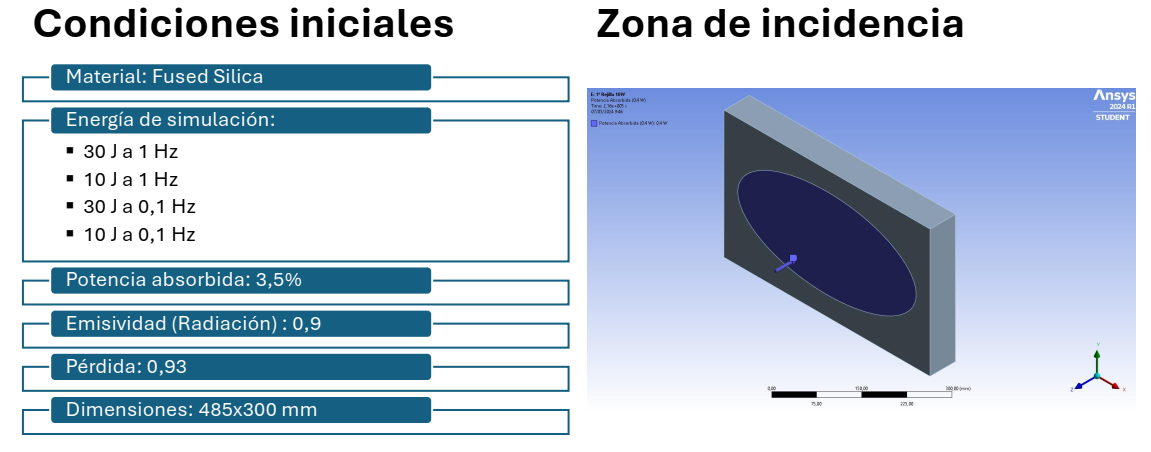 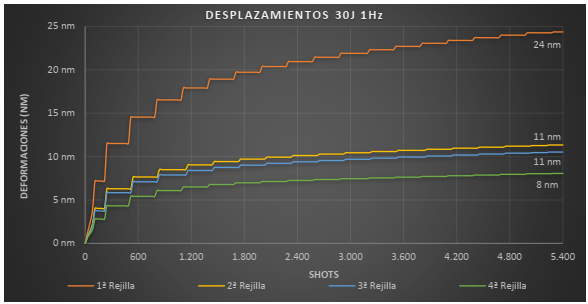 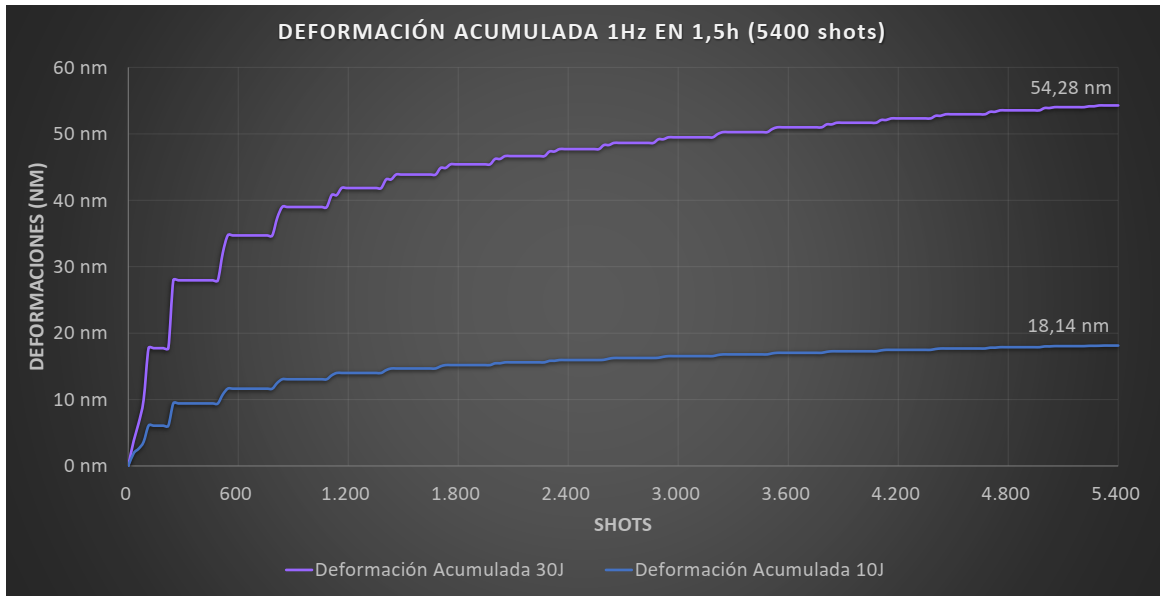 MAXIMUM DISPLACEMENT AT EVERY GRATING: 30 J @ 1 Hz
ACUMULATED MAXIMUM DISPLACEMENT: 1.5 h 30 J @ 1 Hz
G. Gatti      EuPRAXIA_PP Annual Meeting 2024
6
ggatti@clpu.es
Amplifiers Thermo/Mechanical Analysis
Digital Image Correlation Technique for the kinematics assessment of laser sytems optomechanical mounts. Preliminary study for amplifier thermal checking
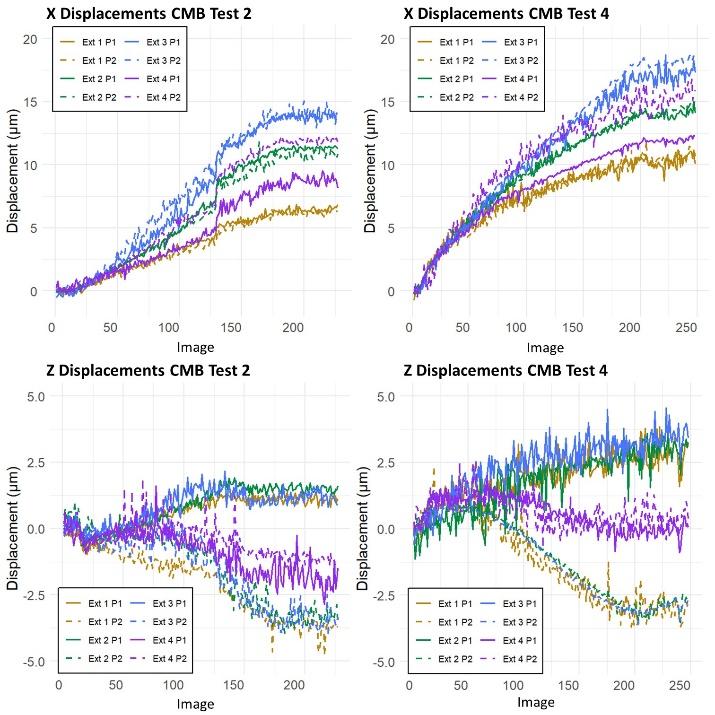 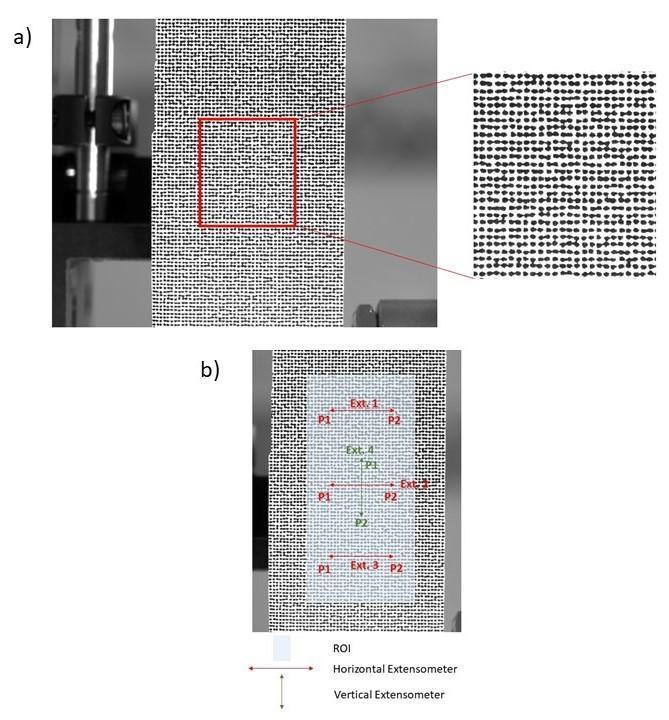 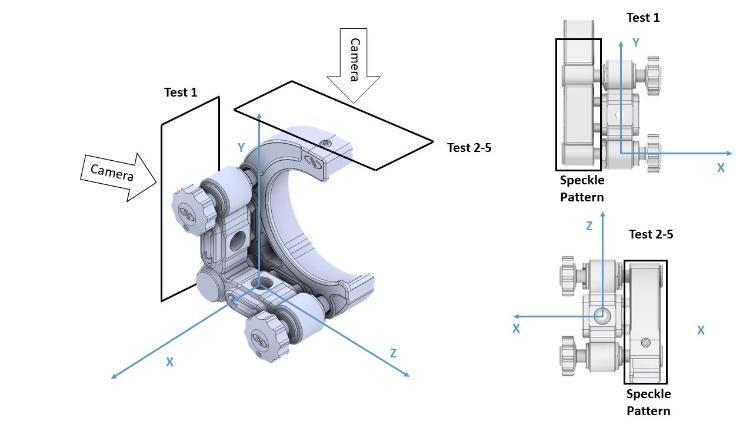 ROI and elastomers definition
Optical mount directions definition
Checking real movement
G. Gatti      EuPRAXIA_PP Annual Meeting 2024
7
ggatti@clpu.es
Post-Compression and Characterization VEGA-2
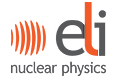 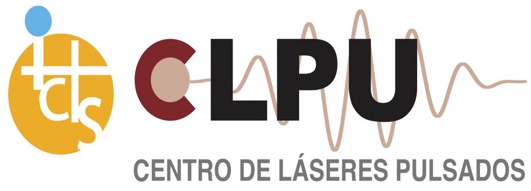 From an idea of
G. Moreau
Post-compression using spectral broadening
Self phase modulation (SPM) 
 +
Dispersion management System (DMS)
SPM
DMS
SPM successfully used in H. Fibers
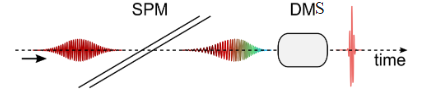 Main issue is to have a 2D
and not a 1D problem!
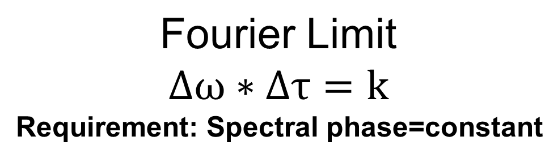 G. Gatti      EuPRAXIA_PP Annual Meeting 2024
8
ggatti@clpu.es
Time-Spectral Analysis (3 J level)
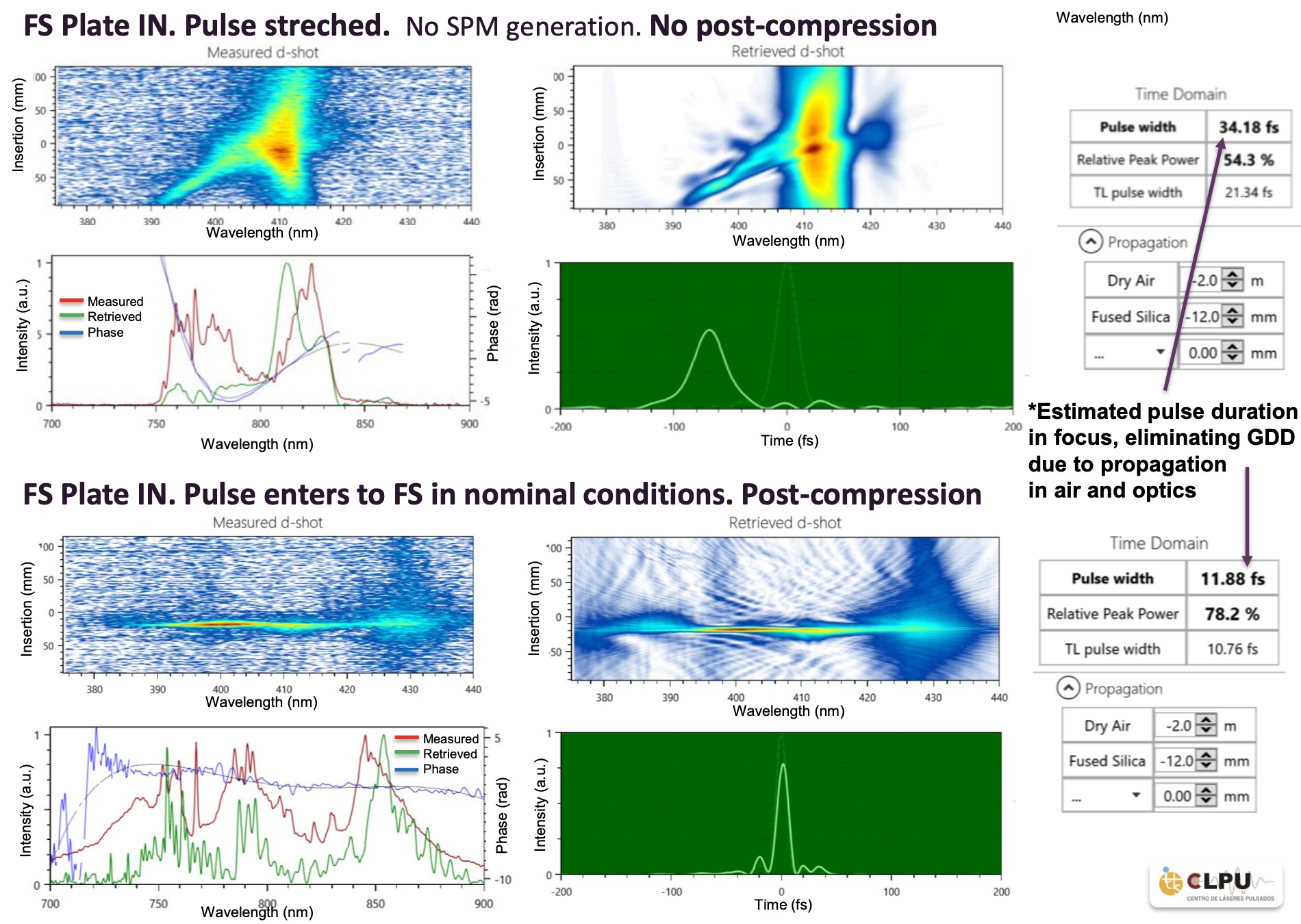 G. Gatti      EuPRAXIA_PP Annual Meeting 2024
9
ggatti@clpu.es
Development of 2 𝜇m lasers
Hybrid system of parametric + conventional amplification
If possible skip regenerative amplification stage
All-diode pumped

Scheme for 100 mJ, 100 fs, 100 Hz @ 2 𝜇m (10 W)
Oscilllator (1 um)
Stretcher 1
2 um upconversion
OPA
Stretcher 2
CPA
Compressor
Pump (diodes)
Pump (Yb:YAG)
PARTE B
Conversion + OP(C)PA
In progress
Conventional CPA
G. Gatti      EuPRAXIA_PP Annual Meeting 2024
10
ggatti@clpu.es
Development of 2 𝜇m lasers
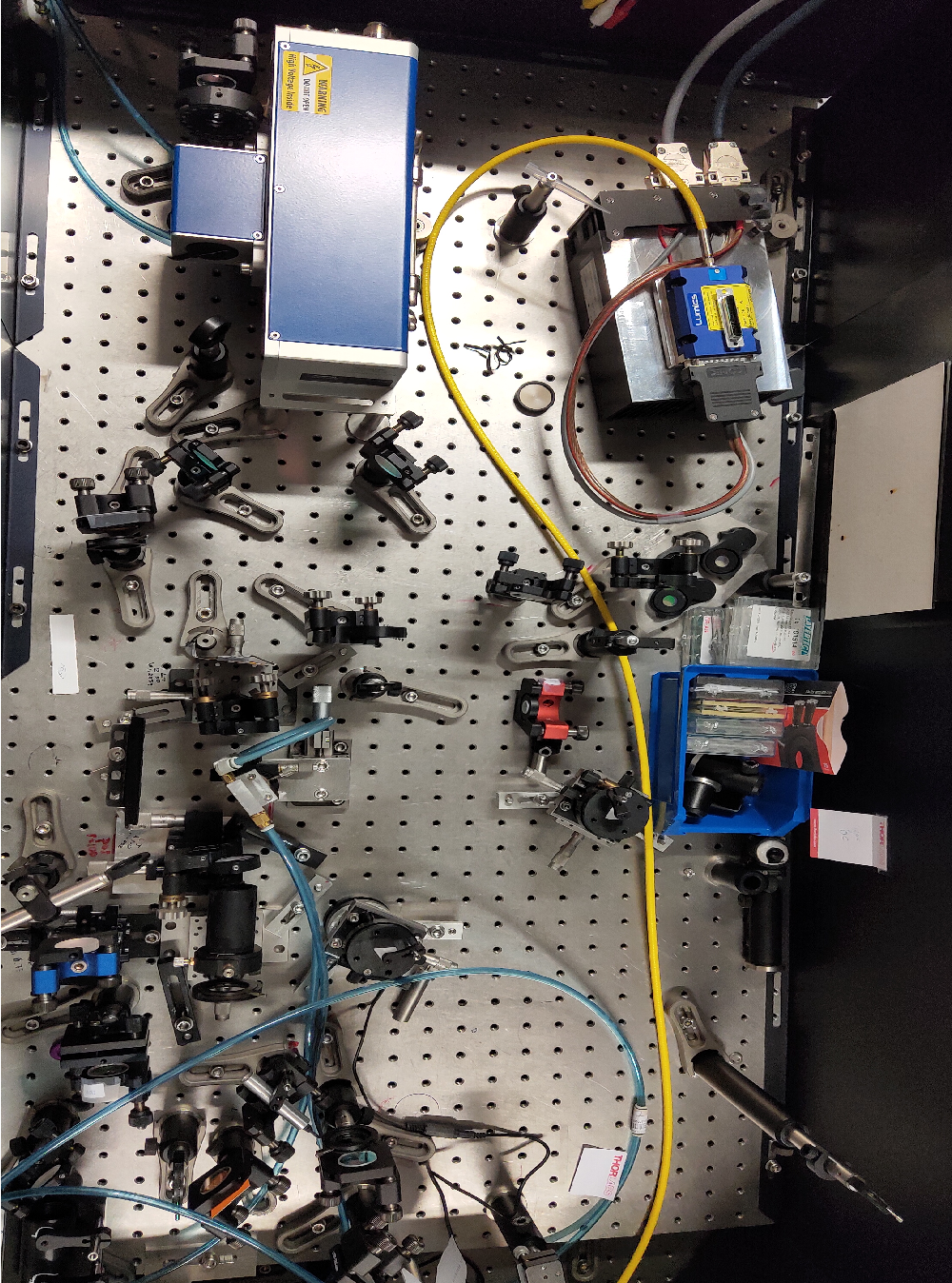 Progress of the OPO cavity
Current Oscillator 1030 nm
(Test Bench)
PPLN for degenerate OPO
(Test Bench)
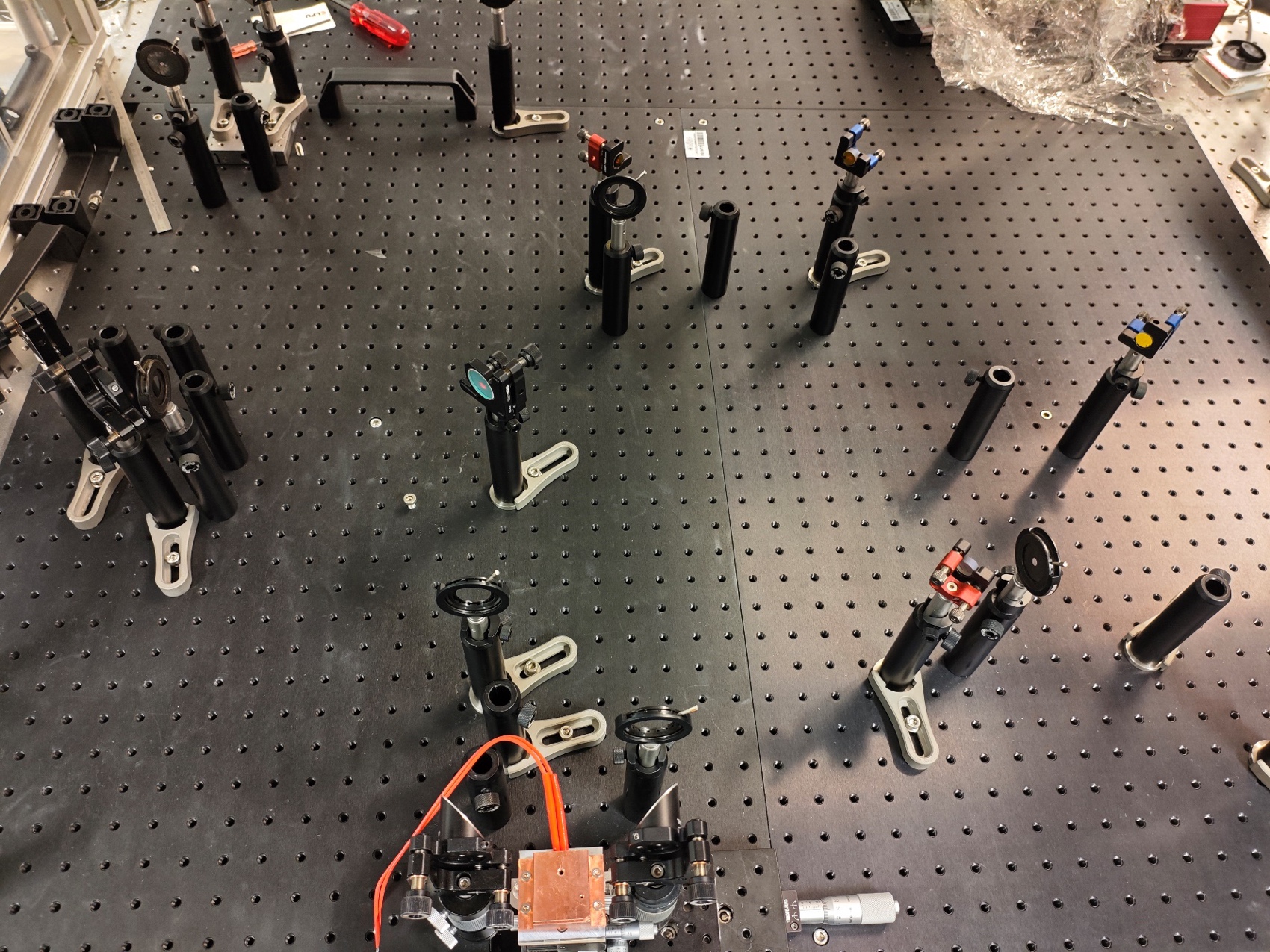 G. Gatti      EuPRAXIA_PP Annual Meeting 2024
11
ggatti@clpu.es
Development of 2 𝜇m lasers
Testing of new diode drivers
Yb:YAG thin disk (1030 nm) as OPA pump
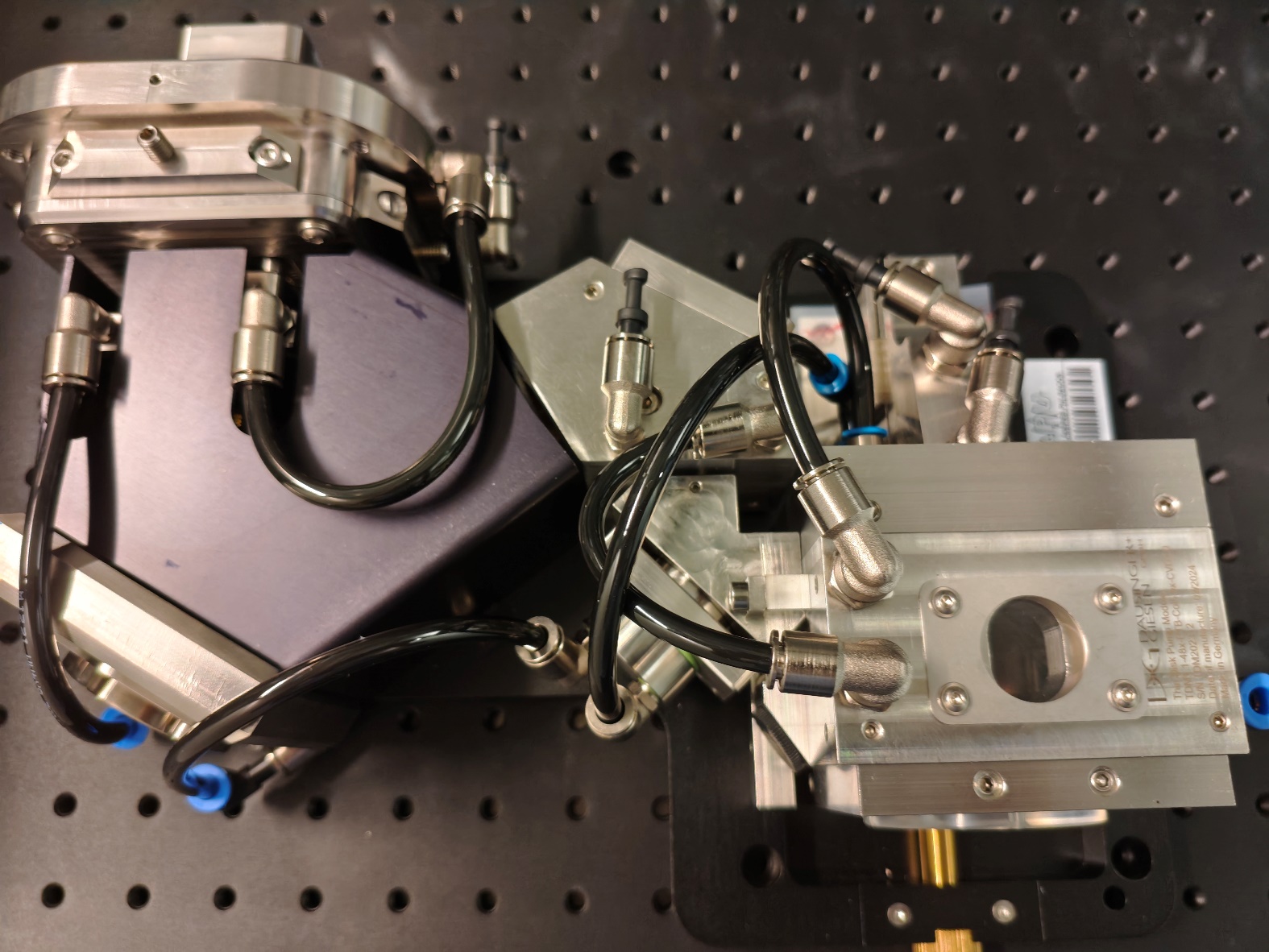 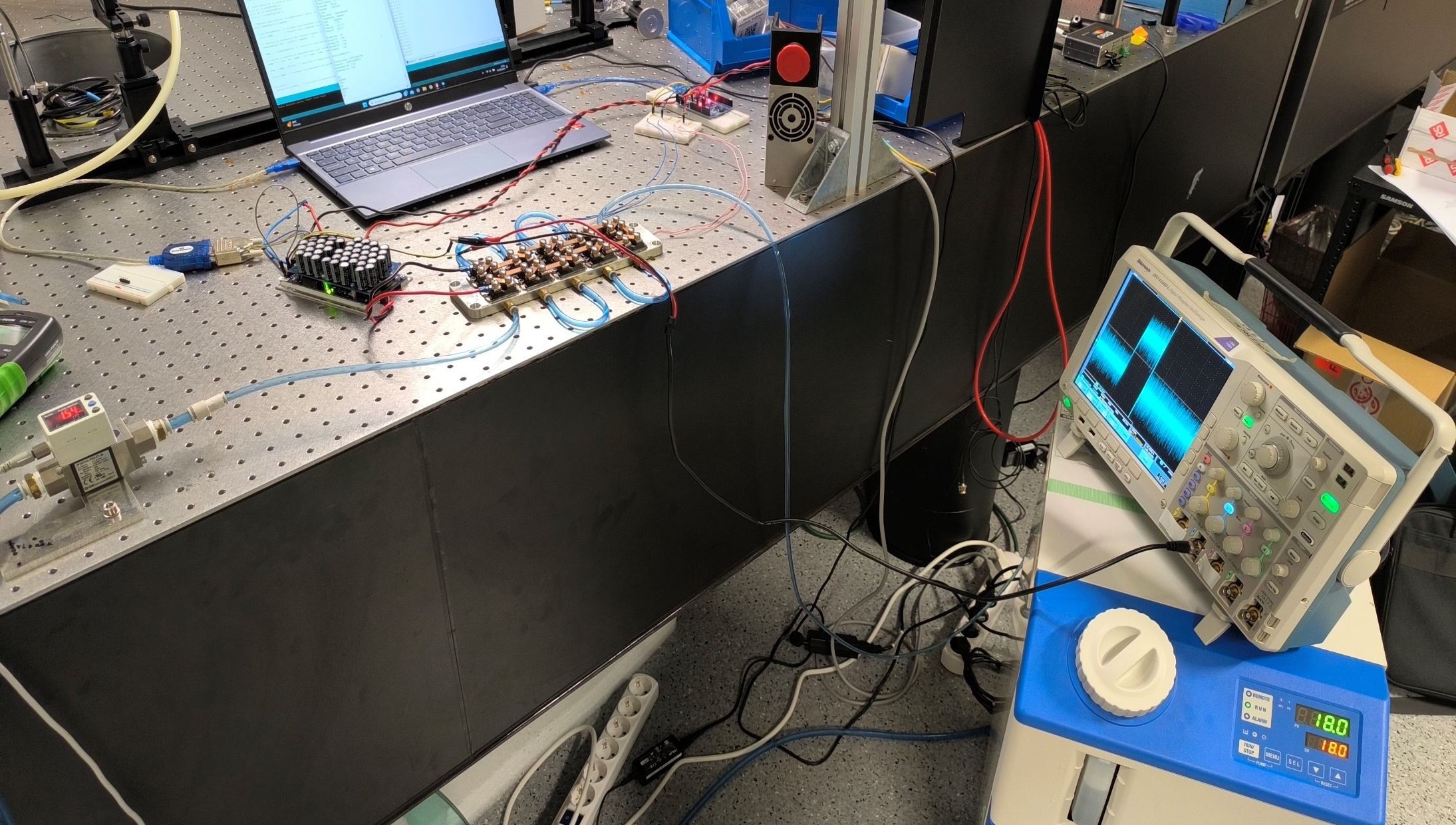 G. Gatti      EuPRAXIA_PP Annual Meeting 2024
12
ggatti@clpu.es
Development of 2 𝜇m lasers
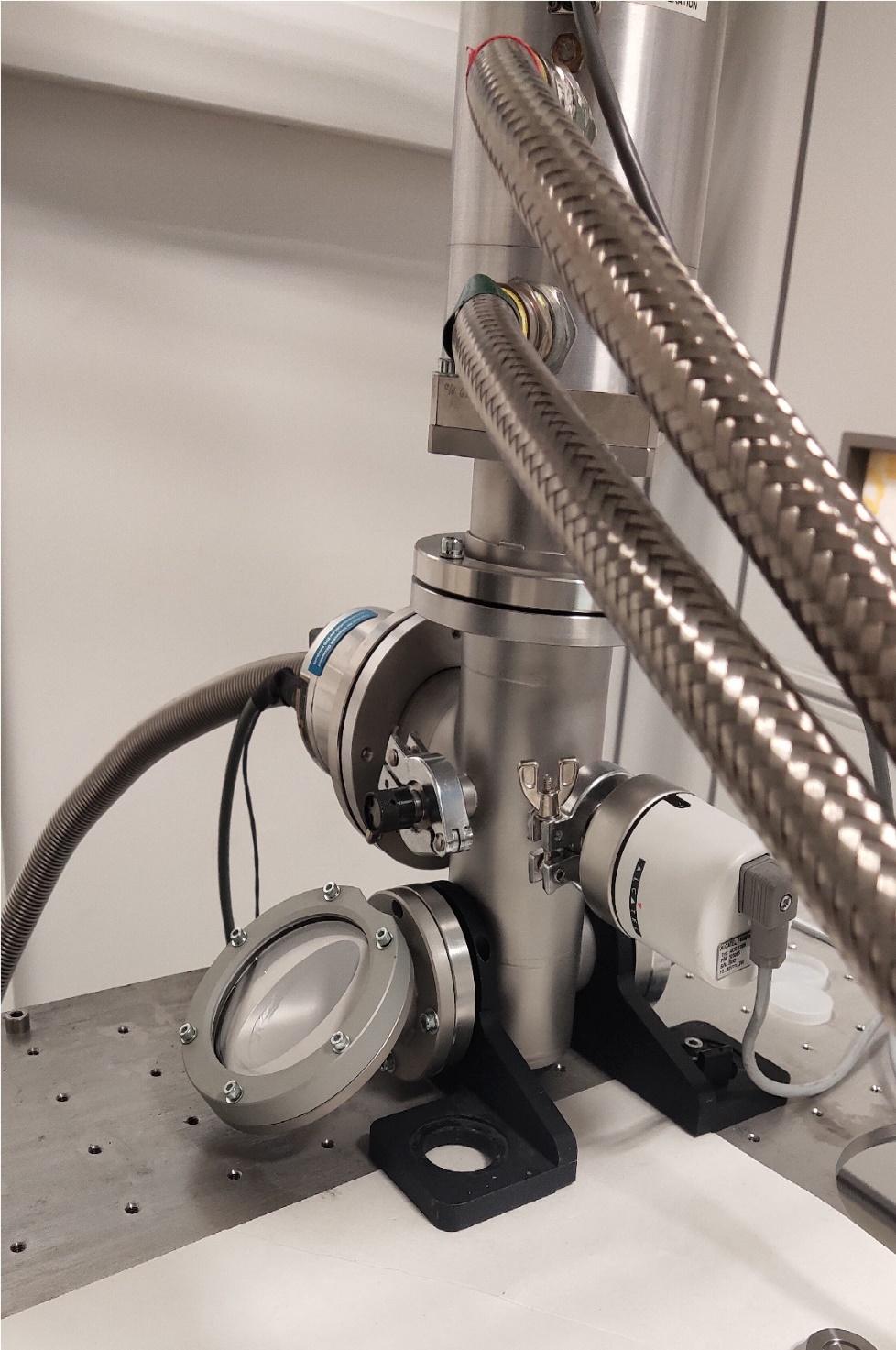 Cryo Cooling
Module
In progress:

Workbench for the characterization of laser materials:

Optical characterization
Emission absorption spectrum
Upper state transition lifetime
Transmittance
Dopant distribution

Thermal characterization
Thermal conductivity
Thermal expansion coefficient
dn/dT
Depolarization
G. Gatti      EuPRAXIA_PP Annual Meeting 2024
13
ggatti@clpu.es
Conclusions
Building Construction Starting

HRR Operations

VEGA Optimization

New Lasers Development

Bid Book Preparation (starting)
Insert author and occasion
14
ggatti@clpu.es